16-5
These materials are by the Kongki Ka Project and are made available to you under the terms of the Creative Commons Attribution ShareAlike license 4.0.
You have permission to share and redistribute these materials in any format and to make reasonable revisions and adaptations of this translation, provided that:
You include the above licence and source information.
If you redistribute these materials or create derivatives, you must distribute your contributions under the same license as the original.
 
The Holy Bible, Berean Standard Bible, BSB is produced in cooperation with Bible Hub, Discovery Bible, OpenBible.com, and the Berean Bible Translation Committee. This text of God's Word has been dedicated to the public domain.
 
Hindi text is from Free Bibles India. This translation is made available under the terms of a Creative Commons Attribution-ShareAlike 4.0 International License.
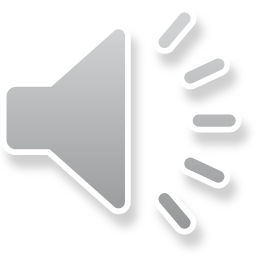 [Speaker Notes: ch]
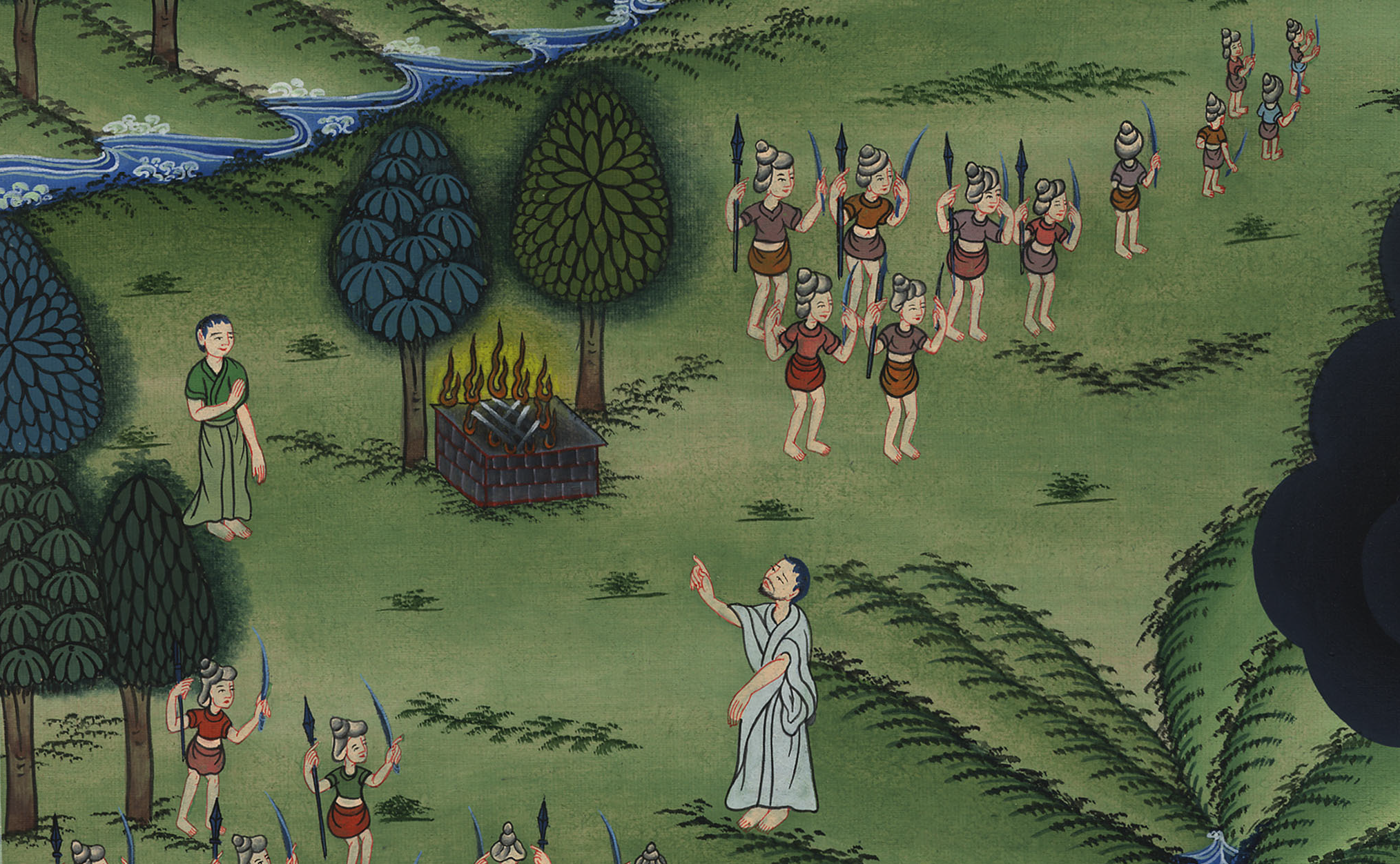 शाऊल ने शमूएल का इंतज़ार नहीं किया – 
1 शमूएल 13:5-14
This work is licensed under a Creative Commons Attribution-ShareAlike 4.0 International License
Saul doesn’t wait for Samuel – 1 Samuel 13:5-14
शाऊल शमूएल की प्रतीक्षा नहीं करता –
1 शमूएल 13:5-14
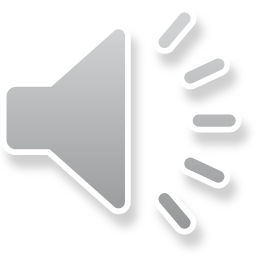 [Speaker Notes: 16 Saul
1. People demand a King - 1 Samuel 8:4-22 (Left Top)
2. Samuel anoints Saul – 1 Samuel 9:1 – 10:9 (Right Top)
3. Election of Saul as King – 1 Samuel 10:17-27 (Right Center)
4. Address at Gilgal - 1 Samuel 11:14 – 12:25 (Right Bottom)
6. Saul’s Disobedience – 1 Samuel 15:1-35 (Left Center)
7. Samuel anoints David – 1 Samuel 16:1-14 (Center)]
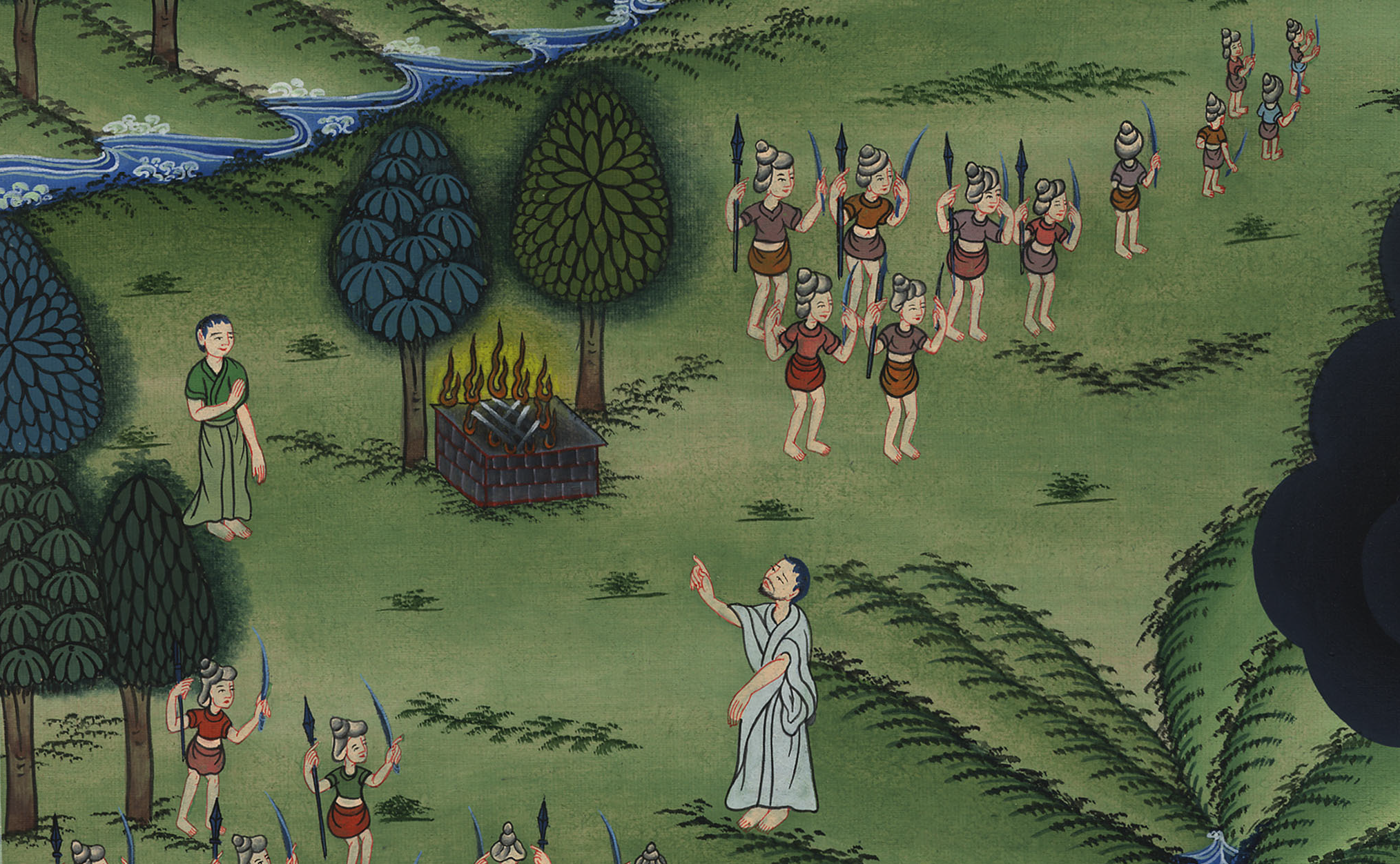 शाऊल ने शमूएल का इंतज़ार नहीं किया – 
1 शमूएल 13:5-14
5Now the Philistines assembled to fight against Israel with three thousand  chariots, six thousand horsemen, and troops as numerous as the sand on the seashore. They went up and camped at Michmash, east of Beth-aven.
5 पलिश्ती इस्राएल से युद्ध करने के लिये इकट्ठे हो गए, अर्थात् तीस हजार रथ, और छः हजार सवार, और समुद्र तट के रेतकणों के समान बहुत से लोग इकट्ठे हुए; और बेतावेन के पूर्व की ओर जाकर मिकमाश में छावनी डाली।
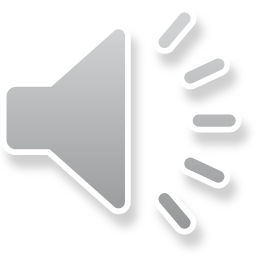 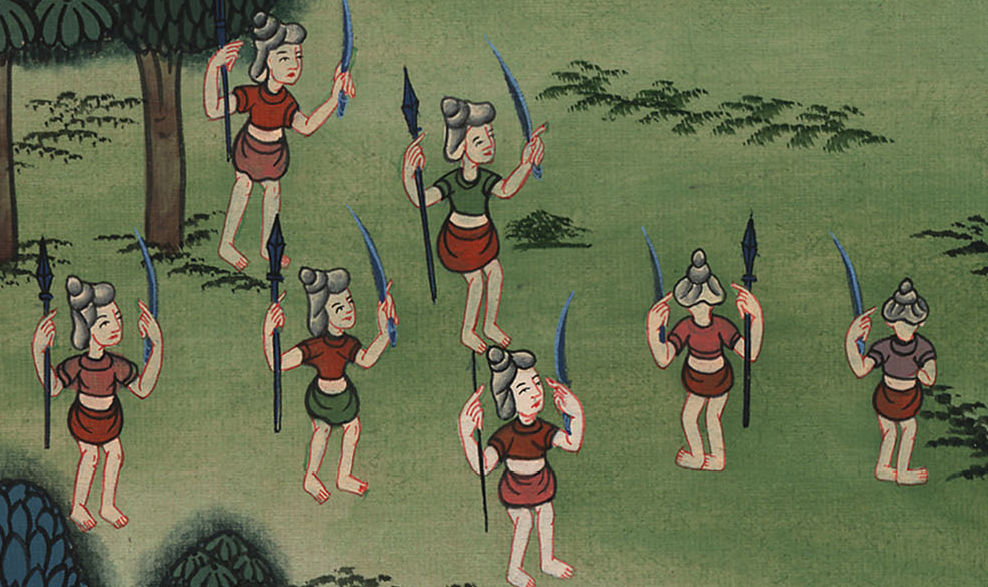 1 शमूएल 13:5
6Seeing that they were in danger because their troops were hard-pressed, the men of Israel hid in caves and thickets, among the rocks, and in cellars and cisterns.
6 जब इस्राएली पुरुषों ने देखा कि हम सकेती में पड़े हैं (और सचमुच लोग संकट में पड़े थे), तब वे लोग गुफाओं, झाड़ियों, चट्टानों, गढ़ियों, और गड्ढों में जा छिपे।
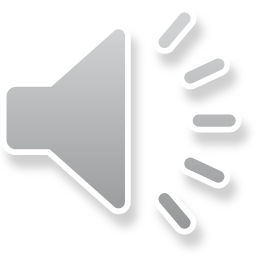 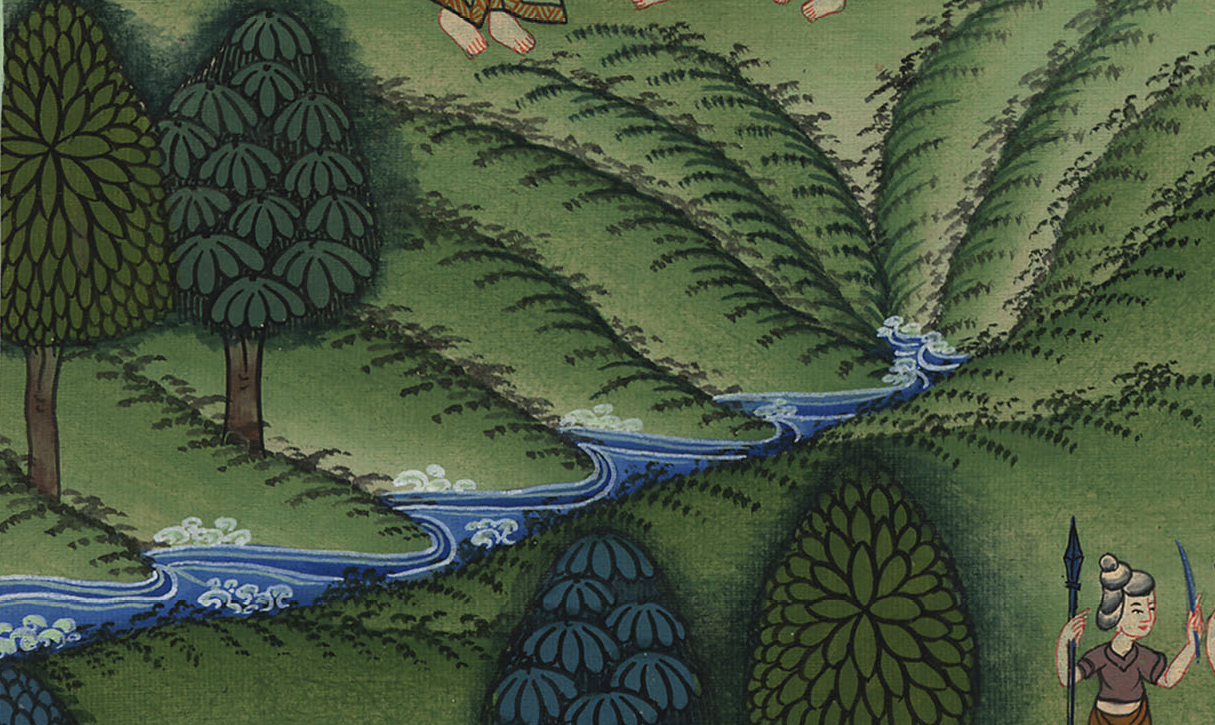 1 शमूएल 13:6
7Some Hebrews even crossed the Jordan into the land of Gad and Gilead. Saul, however, remained at Gilgal, and all his troops were quaking in fear.
7 और कितने इब्री यरदन पार होकर गाद और गिलाद के देशों में चले गए; परन्तु शाऊल गिलगाल ही में रहा, और सब लोग थरथराते हुए उसके पीछे हो लिए।
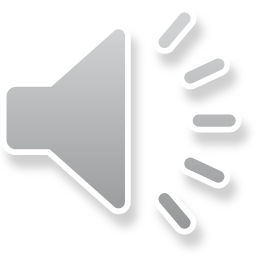 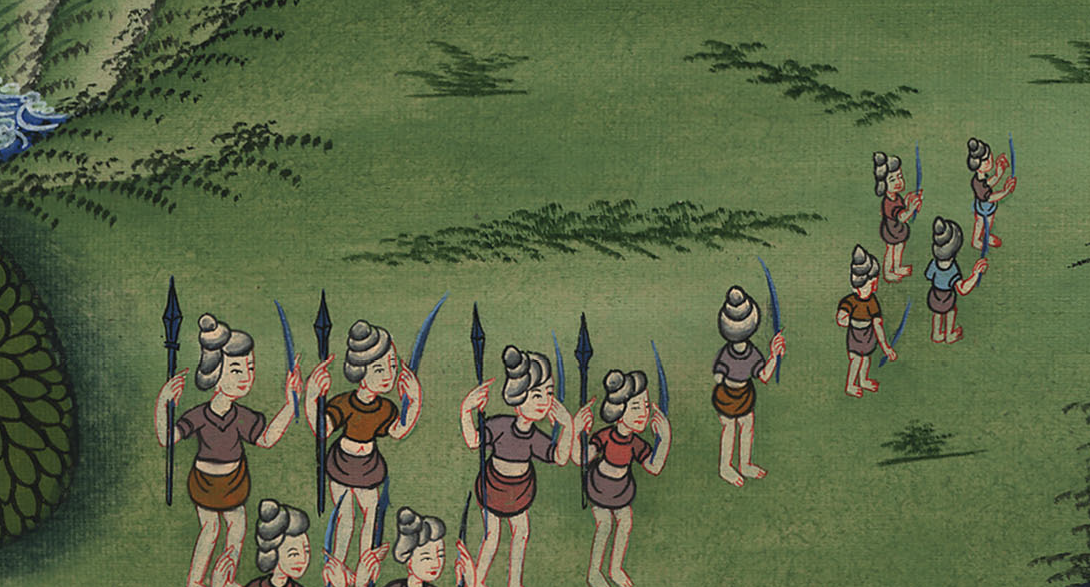 1 शमूएल 13:7
8And Saul waited seven days for the time appointed by Samuel, but Samuel did not come to Gilgal, and the troops began to desert Saul.
8शाऊल इस स्थिति में शमुएल द्वारा बताए गए समय, सात दिन तक ठहरे रहे. मगर शमुएल गिलगाल नहीं आए. सैनिक शाऊल को छोड़कर जाने लगे.
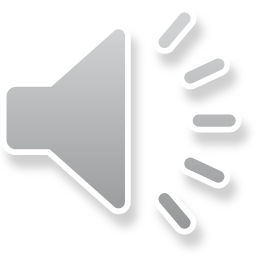 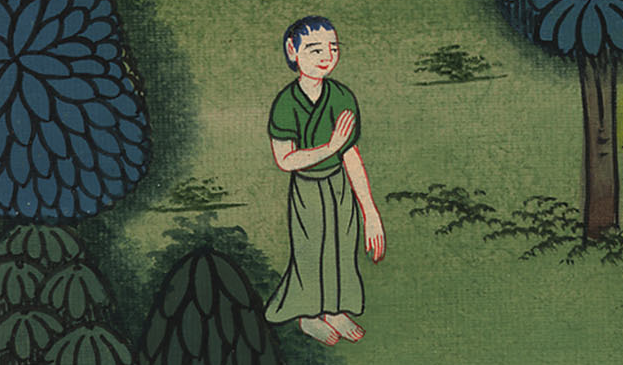 1 शमूएल 13:8
9So he said, “Bring me the burnt offering and the peace offerings.” And he offered up the burnt offering.
9 तब शाऊल ने कहा, “होमबलि और मेलबलि मेरे पास लाओ।” तब उसने होमबलि को चढ़ाया।
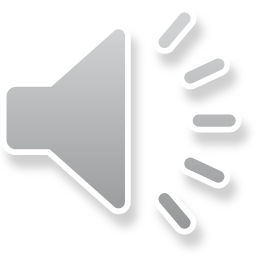 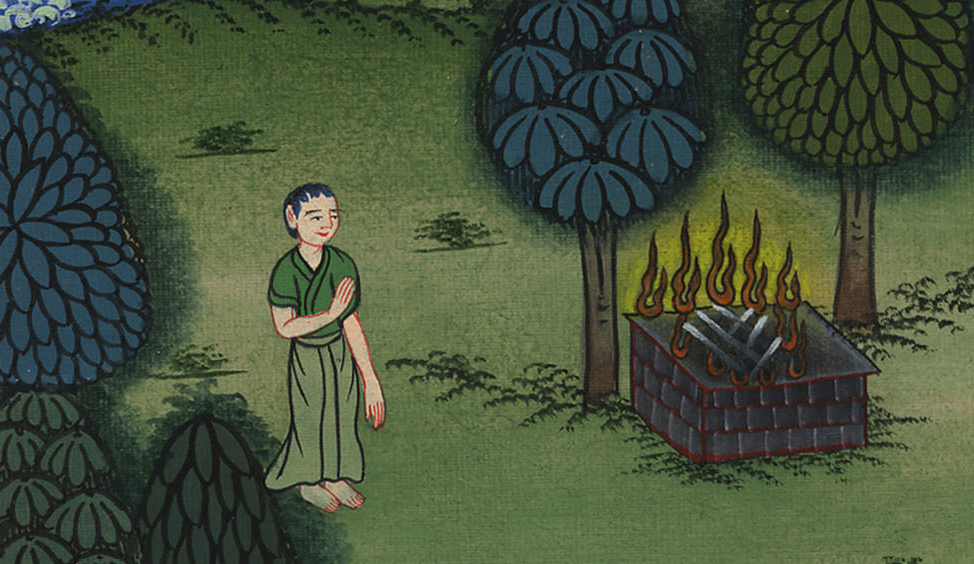 1 शमूएल 13:9
10Just as he finished offering the burnt offering, Samuel arrived, and Saul went out to greet him.
10 जैसे ही वह होमबलि को चढ़ा चुका, तो क्या देखता है कि शमूएल आ पहुँचा; और शाऊल उससे मिलने और नमस्कार करने को निकला।
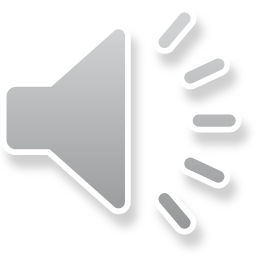 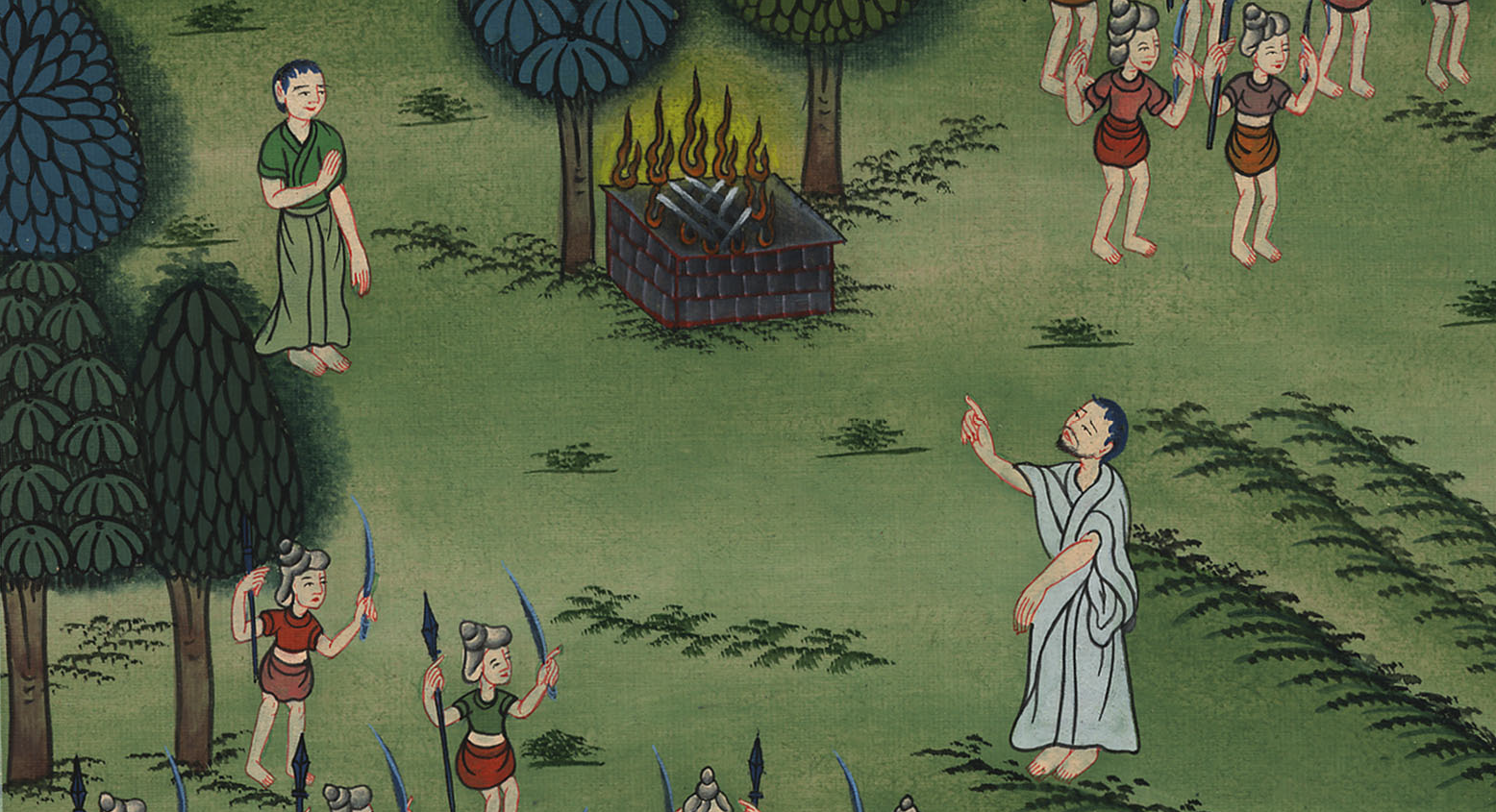 1 शमूएल 13:10
11“What have you done?” Samuel asked.
And Saul replied, “When I saw that the troops were deserting me, and that you did not come at the appointed time and the Philistines were gathering at Michmash,
11 शमूएल ने पूछा, “तूने क्या किया?” शाऊल ने कहा, “जब मैंने देखा कि लोग मेरे पास से इधर-उधर हो चले हैं, और तू ठहराए हुए दिनों के भीतर नहीं आया, और पलिश्ती मिकमाश में इकट्ठे हुए हैं,
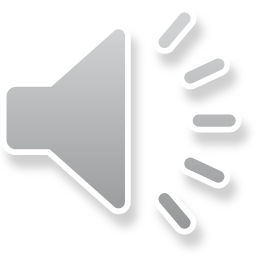 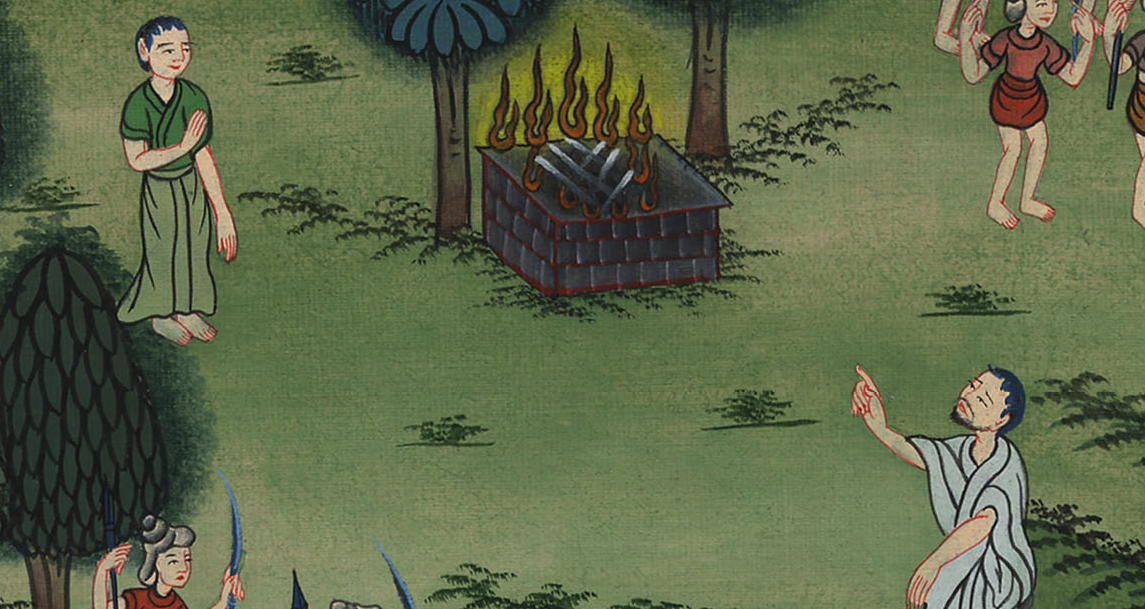 1 शमूएल 13:11
12I thought, ‘Now the Philistines will descend upon me at Gilgal, and I have not sought the favor of the Lord.’ So I felt compelled to offer the burnt offering.”
12 तब मैंने सोचा कि पलिश्ती गिलगाल में मुझ पर अभी आ पड़ेंगे, और मैंने यहोवा से विनती भी नहीं की है; अतः मैंने अपनी इच्छा न रहते भी होमबलि चढ़ाया।”
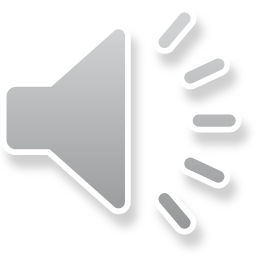 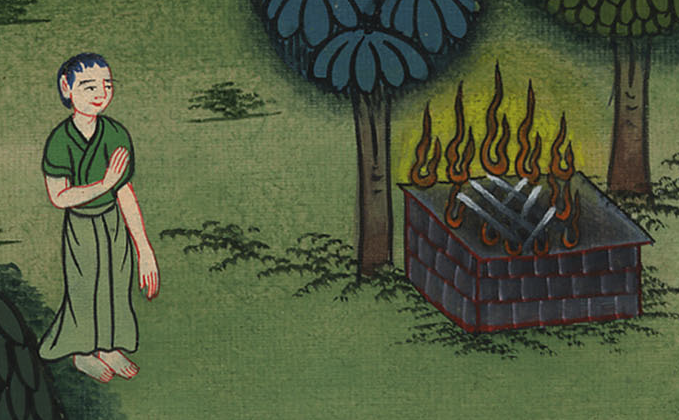 1 शमूएल 13:12
13“You have acted foolishly,” Samuel declared. “You have not kept the command that the Lord your God gave you; if you had, the Lord would have established your kingdom over Israel for all time.
13 शमूएल ने शाऊल से कहा, “तूने मूर्खता का काम किया हैb; तूने अपने परमेश्वर यहोवा की आज्ञा को नहीं माना; नहीं तो यहोवा तेरा राज्य इस्राएलियों के ऊपर सदा स्थिर रखता।
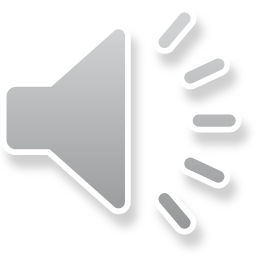 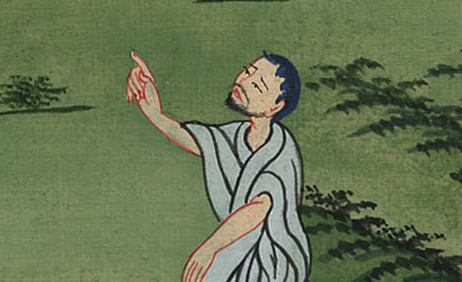 1 शमूएल 13:13
14But now your kingdom will not endure; the Lord has sought a man after His own heart and appointed him ruler over His people, because you have not kept the command of the Lord.”
14 परन्तु अब तेरा राज्य बना न रहेगा; यहोवा ने अपने लिये एक ऐसे पुरुष को ढूँढ़ लिया है जो उसके मन के अनुसार है; और यहोवा ने उसी को अपनी प्रजा पर प्रधान होने को ठहराया है, क्योंकि तूने यहोवा की आज्ञा को नहीं माना।”
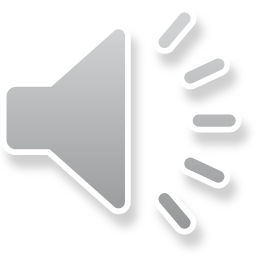 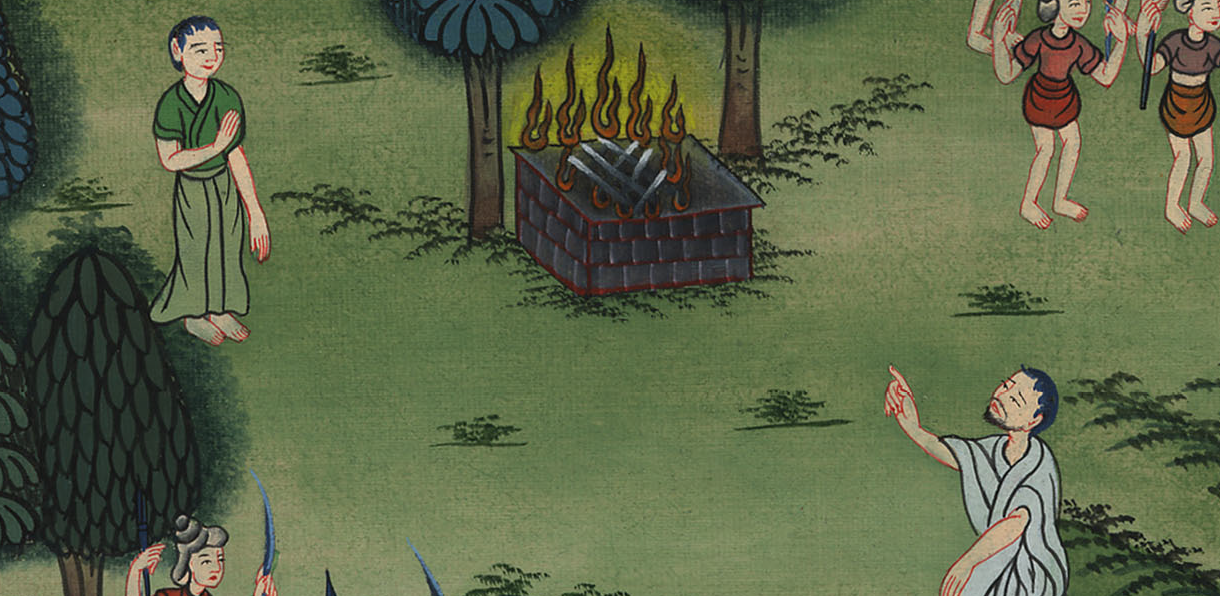 1 शमूएल 13:14